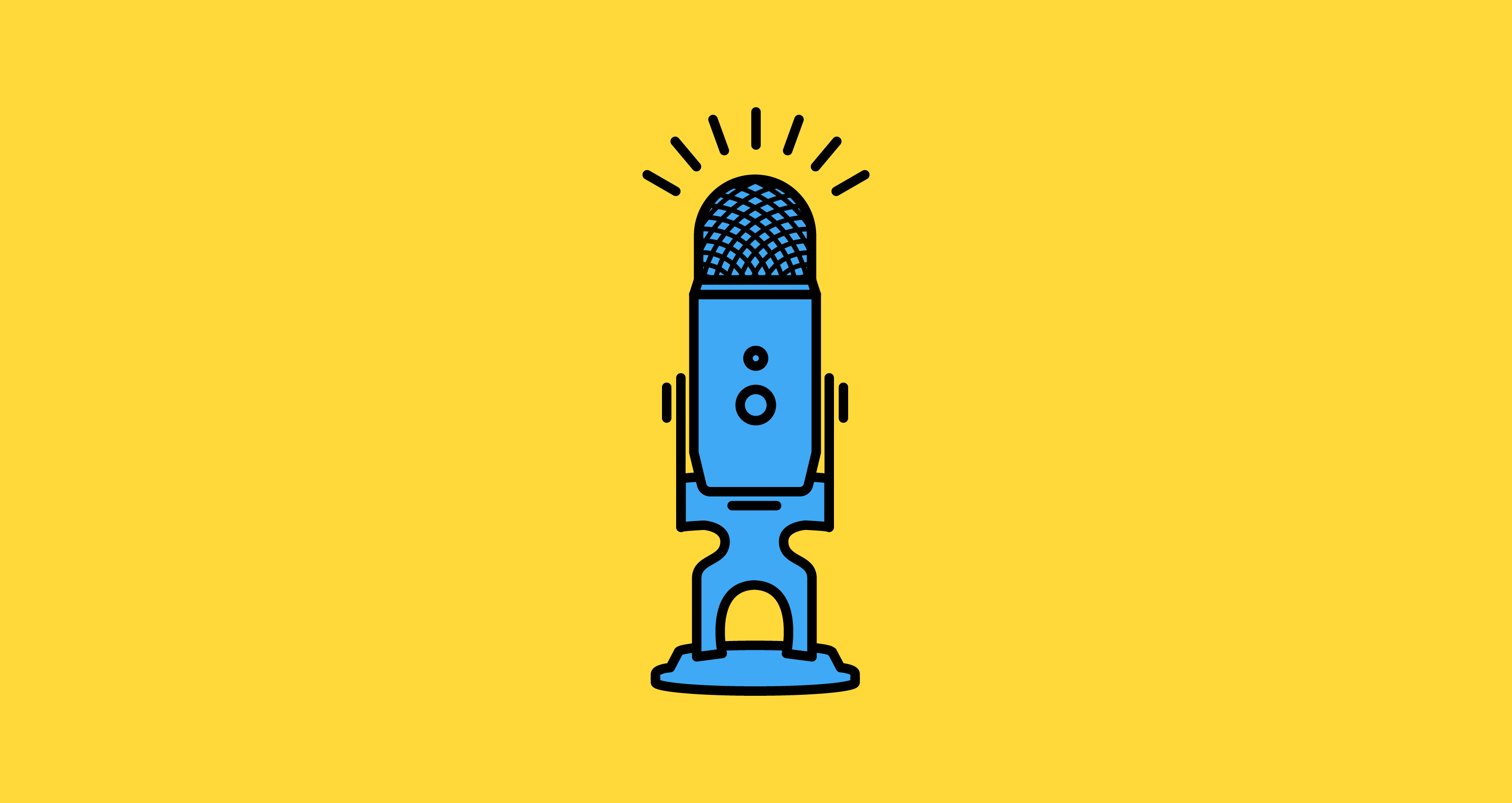 Black History Month Podcast
In student chosen pairs or individuals, students will research, create a story, and share through a student made podcast.
Topics are Tallahassee History
These Podcasts will be shared at a Florida History Museum in February on the media center website
Podcast Discussion
What’s a podcast?
What are podcasts about? 
Where can you hear podcasts? 
Why would YOU listen to a podcast? 
What’s makes a podcaster different from a YouTuber? 
How does it change the way you tell a story when you’re on the phone? How does it change the way you listen when you can’t see someone?
Sample podcasts
Take 10 minutes, listen to a few samples of postcast(S) of your choice, then we will look at the same questions again
Stuff You Missed in History Class (Links to an external site.)
NPR Podcasts (a collection of a ton of links)
What are podcasts
What types of sounds do podcasts include? 
vary greatly — but most include a host and can include sounds from interviews, audio from events, audio from movies or TV, and sounds from the world around them.  
What are some ways that podcasts are structured? 
there isn’t one right way to tell a story. Some podcasts use narration from a host or a reporter, others feature a conversation between a group, others might be a one-on-one interview between two people. The structure of a podcast fits its content.
How do I do my podcast?
What is my story’s driving question?
How will I ensure my story is fair to the people and ideas it represents? 
How will I engage my audience — and hold them? 
What are my ideal ingredients? 
What will the audience remember when it’s over?
Possible ‘Ingredients’
Do this once you have completed research and written all or most of your story. This is like the transitions and font color of other projects, worry about add-ons, when you have something to add to.
WHAT SOUNDS TO GATHER
When you head into the field to record, what exactly are you listening for? From interviews to interactions, here’s a brief rundown of some of the types of sound you’ll want to gather.
Scene – In audio, a scene takes you to a place where some sort of action is happening that relates back to the narrative. A scene is comprised of elements such as characteristic sounds, room tone, interaction, and emotion. The goal is an audio soundscape that allows your mind to recreate whatever is going on.
Characteristic Sounds – These are sounds that help transport the listener to a particular place. Examples include the buzz of a drill at a dentist’s office, a moo at a cattle ranch, the late bell at a school, the gavel noise of a court room. If possible in a scene, any action that creates sound should be recorded closely to bring the listener into the moment.
Room tone (ambient noise) – Even if you think you are recording in a silent space, every room has its own brand of quiet. At the beginning or end of each scene/interview, record between 30 seconds and 1 minute of room tone during which you and your source do not talk.
Stand-up – A stand-up is when a reporter does a brief, live description of what is going on and/or what they are doing in the field. Stand-ups often address the 5 W’s or reporting — who, what, where, when and why. They may also include narrative elements, such as how the reporter is feeling or thinking.
Interview  – This is when a reporter/interviewer asks a source a series of questions. When recording an interview, you want to try to gather the “cleanest” sound possible, meaning minimal background noises. Seek out a quiet space, even if it means asking someone to turn off music or devices.
Levels – Levels represent the sensitivity of your recording device — in other words, it sets the amplitude of the sound you gather. When setting your levels (which you should do before each interview or scene), you want to make sure the amplitude of your sound stays in the mid-range for your device. If your levels are too low, you will not capture the sound you may need. If your levels are too high (“peaking”) the sound will be distorted
Where I start?
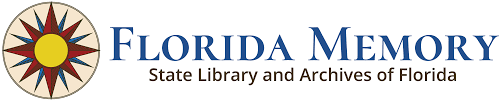 Research!
Florida Memory
Figure out a driving question 
A good one lingers, possibly ties it to today, or peaks the interest of middle schoolers
Write your story
What to include-
beginning (wide topic, intro question)
middle (content, details) 
end (answer question, review, leave the listener with something to think about)
[Speaker Notes: https://media.npr.org/assets/news/2018/11/teaching-podcasting_FULL-VERSION.pdf]